SWOT Analysis
swot analysis summary
SWOT Analysis defined
What is it?
Why is it used?
What does it accomplish?
Breakdown of SWOT
Practical Walkthrough

Template Explained
Now It’s Your Turn 
Student Exercise
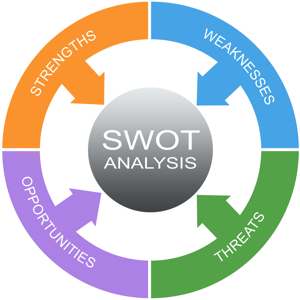 What is SWOT?
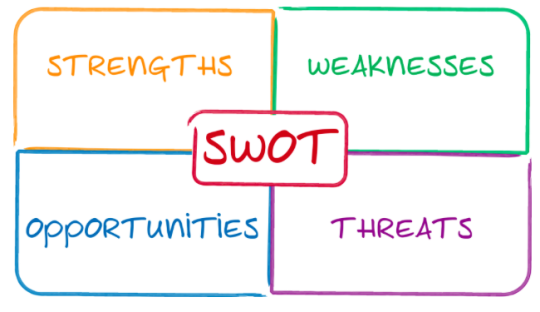 Why is SWOT used?
Identify Influencers
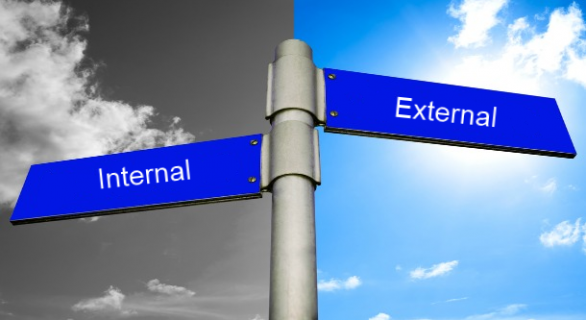 Why is SWOT used?
Identify Influencers
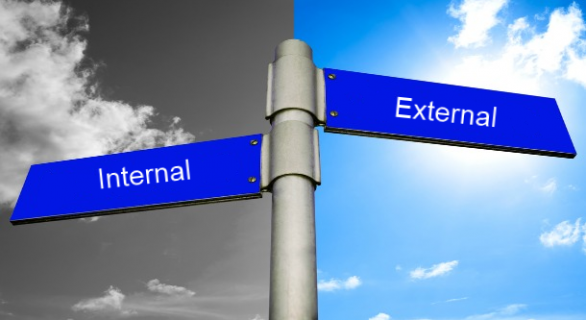 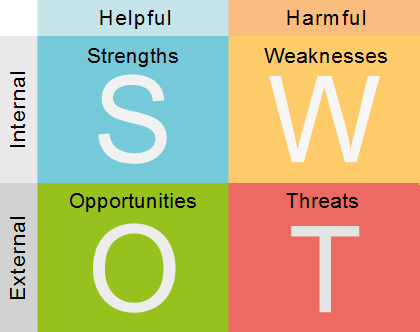 Why is SWOT used?
Identify Influencers
Uncover Opportunities
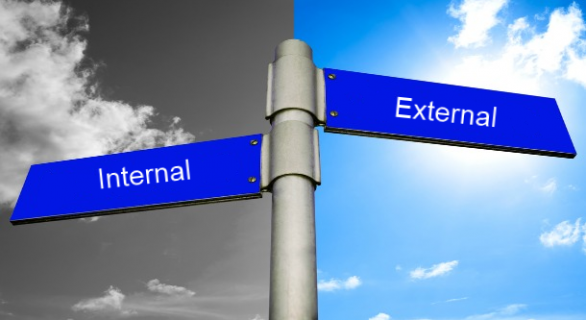 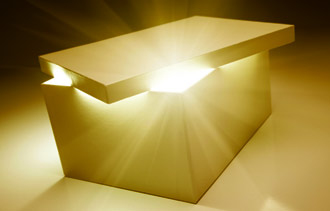 Why is SWOT used?
Identify Influencers
Uncover Opportunities
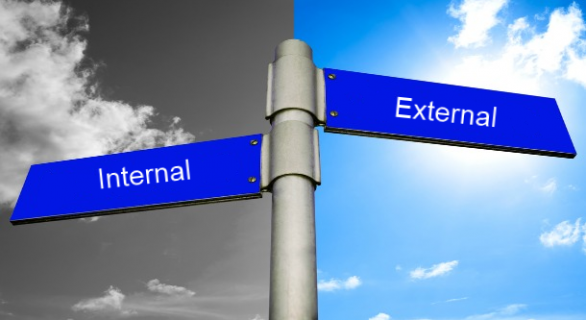 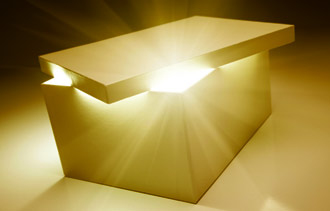 Raise Awareness
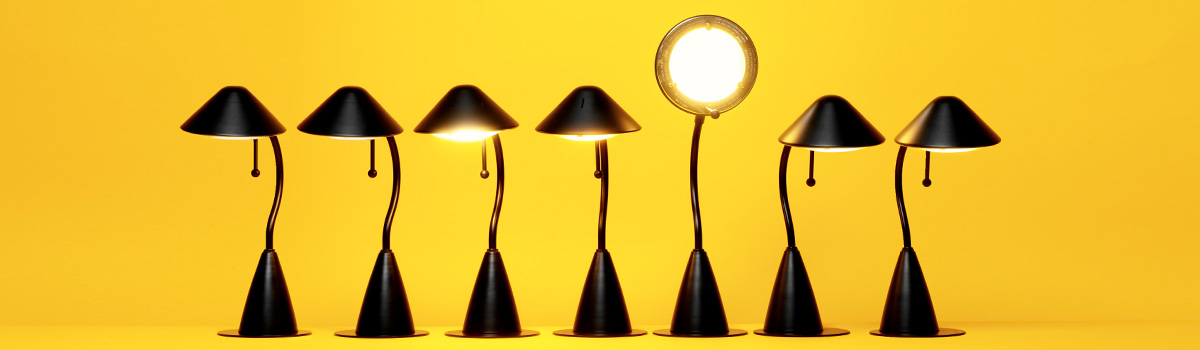 What does SWOT accomplish?
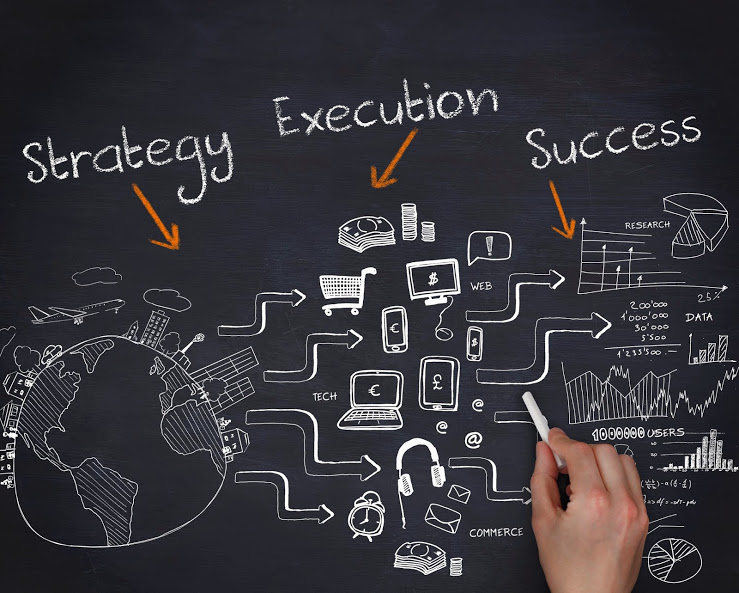 Breakdown of swot
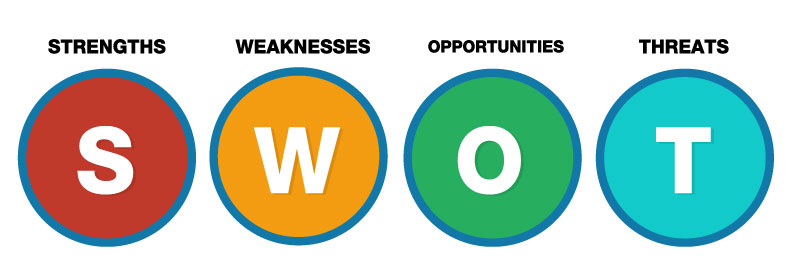 Sources of the information
External
Market Ecosystem
Industry
Technology

Third Parties
Competitors
Government
Internal
Customer Feedback
Employee Survey

Capabilities
Resources
Processes
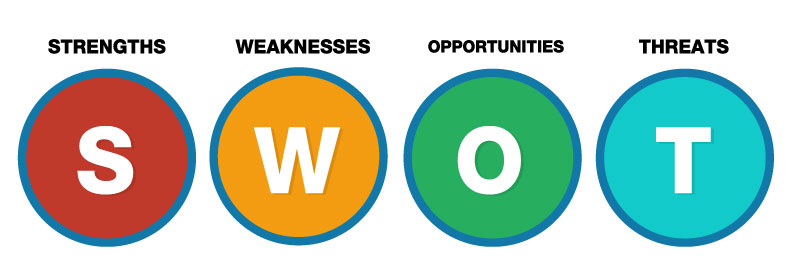 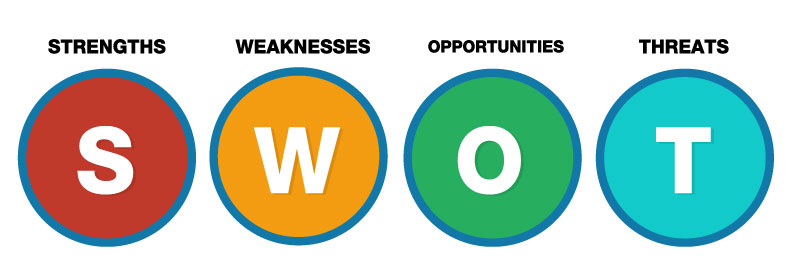 ORGANIZATION
What does your organization do well?
What are your unique resources?
What do others view as your strengths?
PERSONAL
What do you do well?
What are your unique skills?
What experience do you have?
What do you do better than others?
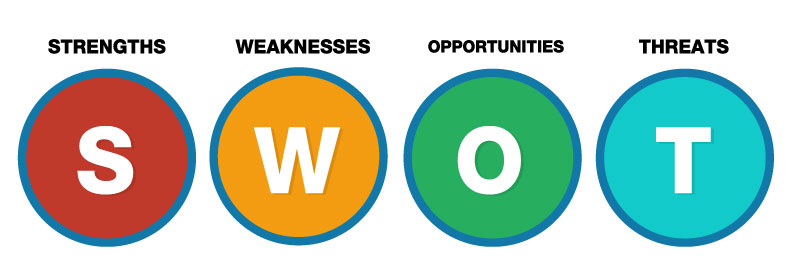 ORGANIZATION
What could you improve?
What resources do you lack?
What parts of the organization lack profitability?
PERSONAL
What factors lose you job offers?
In what areas do you need to improve?
Where do you need further education or experience?
What costs you time or money?
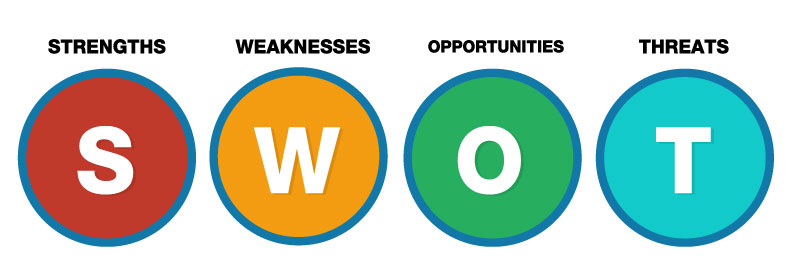 ORGANIZATION
How can you do more for your existing customers?
How can technology be used to enhance your business?
Any new target audiences you can potentially reach?
Are there new products or services that provide opportunity?
PERSONAL
What additional education would provide a boost?
How can you leverage technology to aid you?
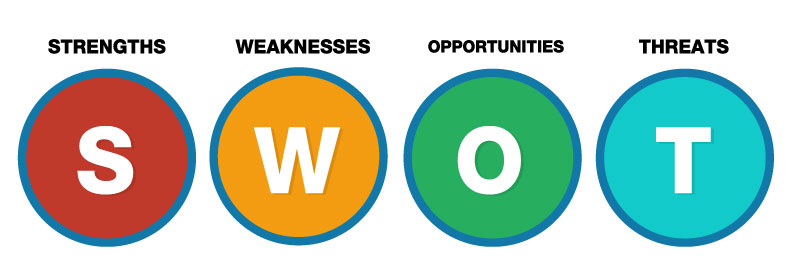 ORGANIZATION
What obstacles do you face?
Are regulations or standards for your products or services changing?
Could any weaknesses seriously threaten your business?
PERSONAL
What obstacles do you face?
What are your job competitors doing?
Is changing technology threatening your strengths?
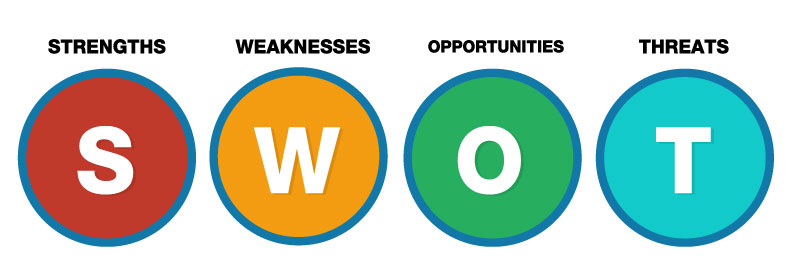 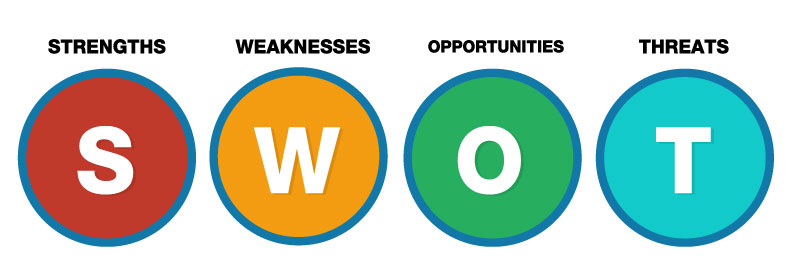 Focus on strengths
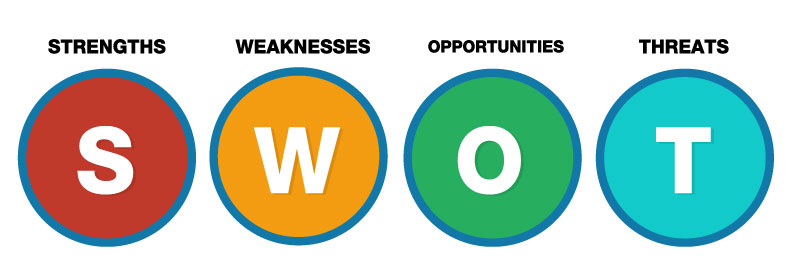 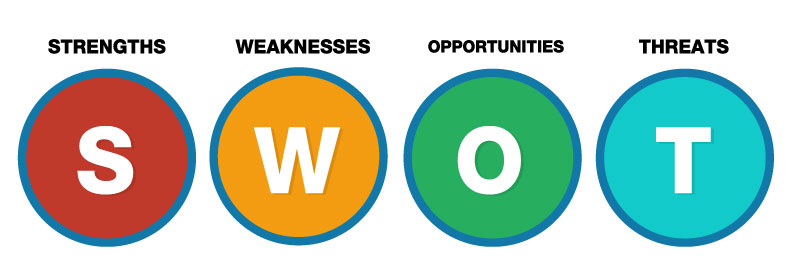 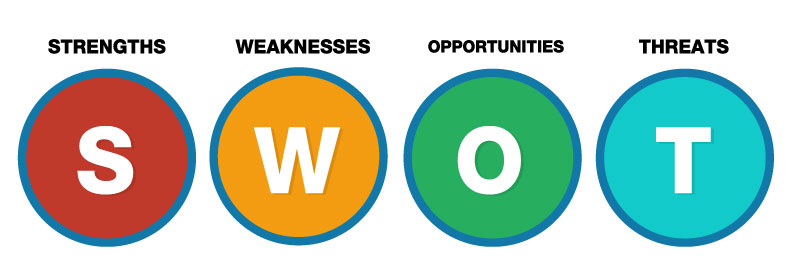 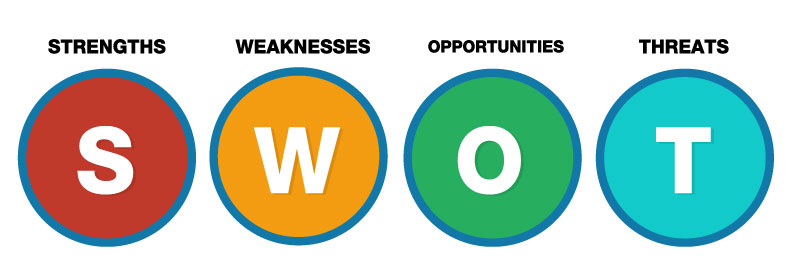 Focus on strengths
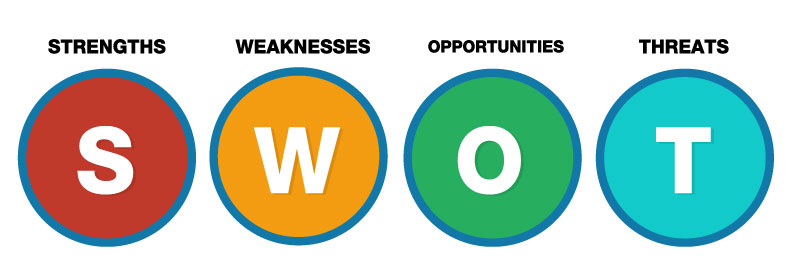 Shore up weaknesses
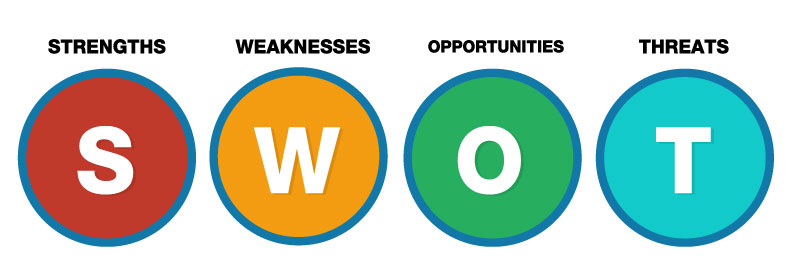 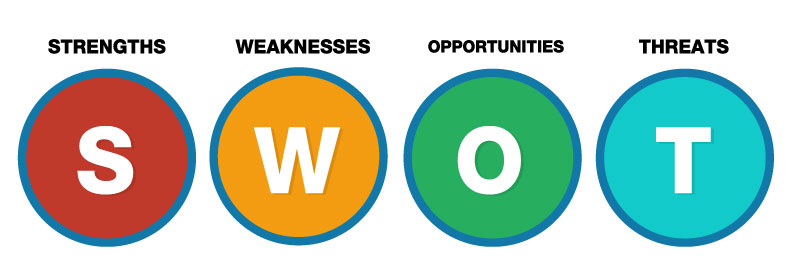 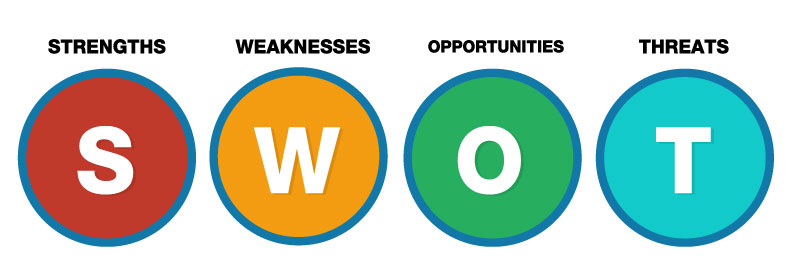 Focus on strengths
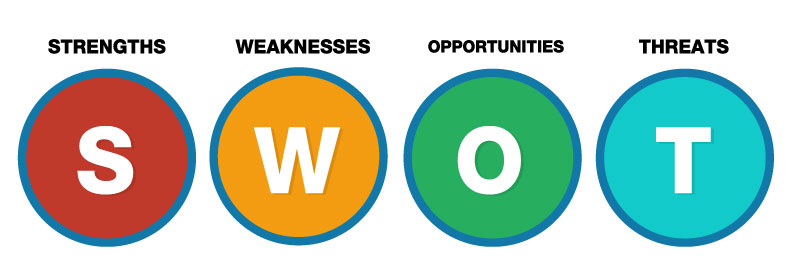 Shore up weaknesses
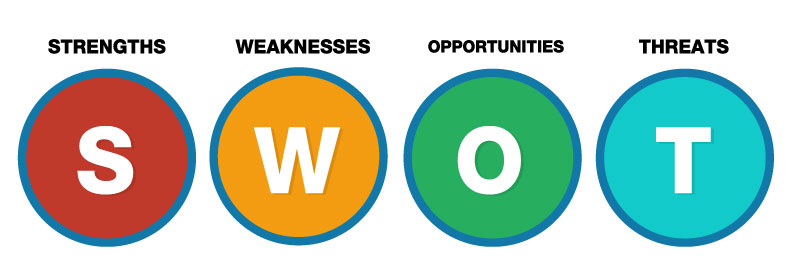 Capitalize on opportunities
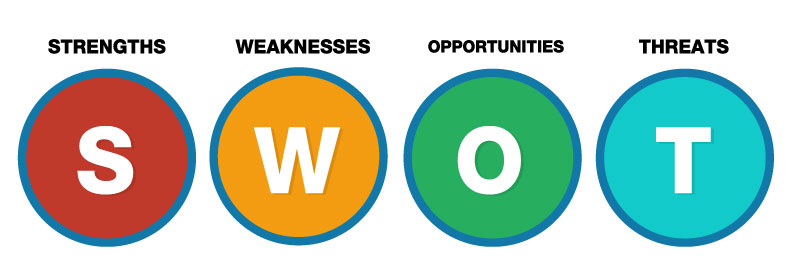 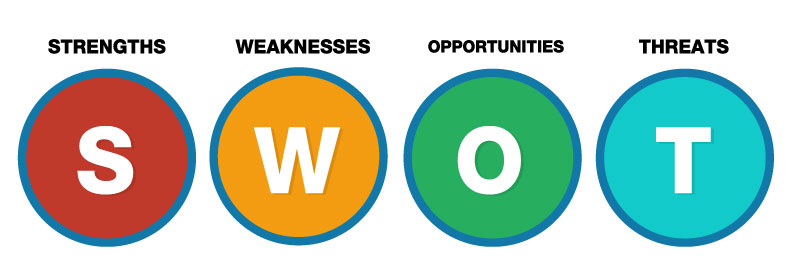 Focus on strengths
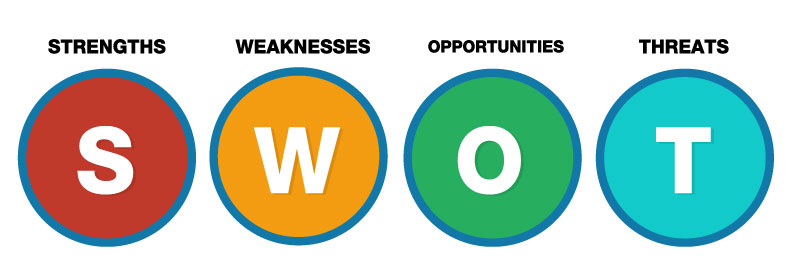 Shore up weaknesses
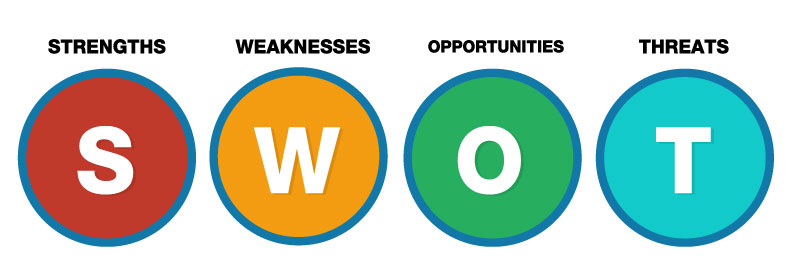 Capitalize on opportunities
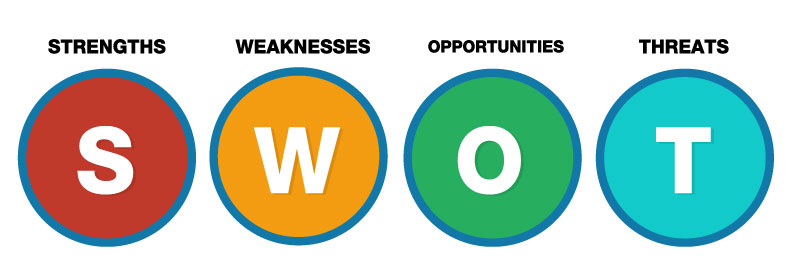 Recognize threats
swot analysis: the ba guide
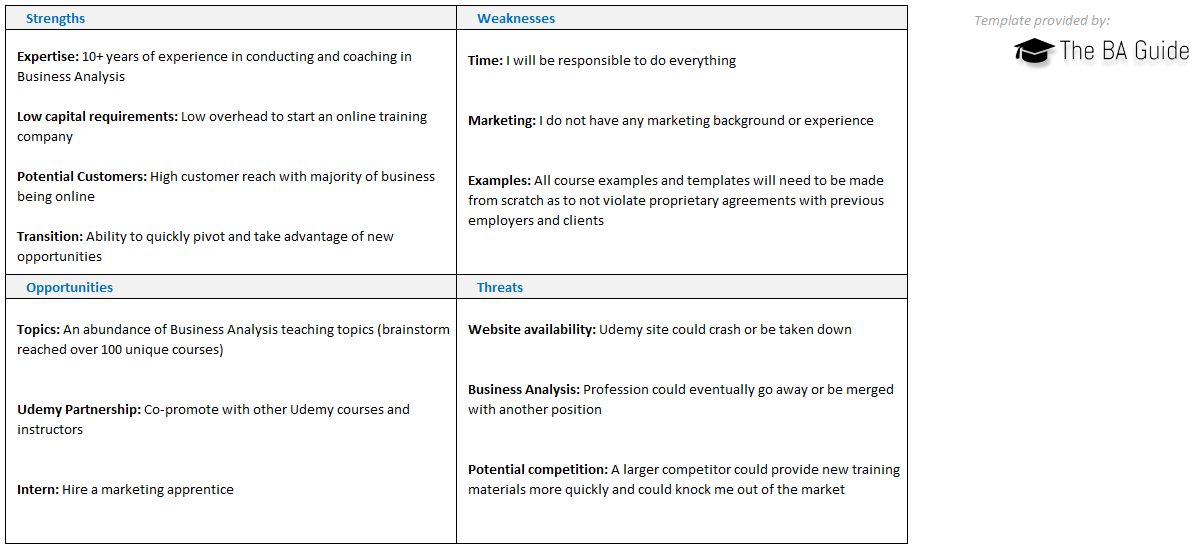 Swot analysis template
Provided by: The BA Guide
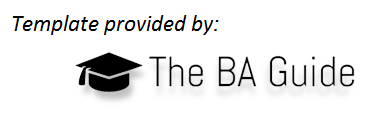 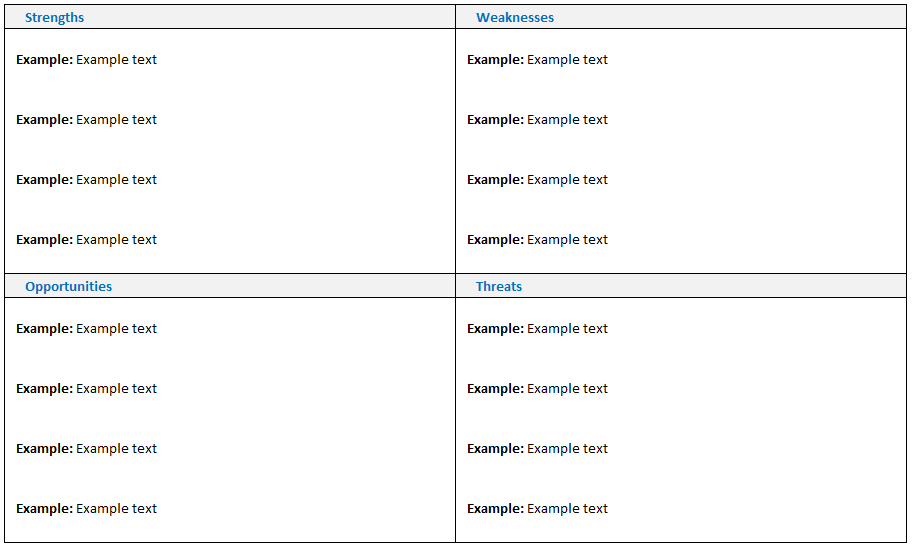 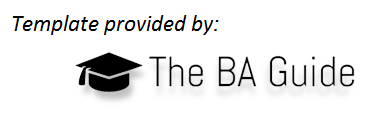 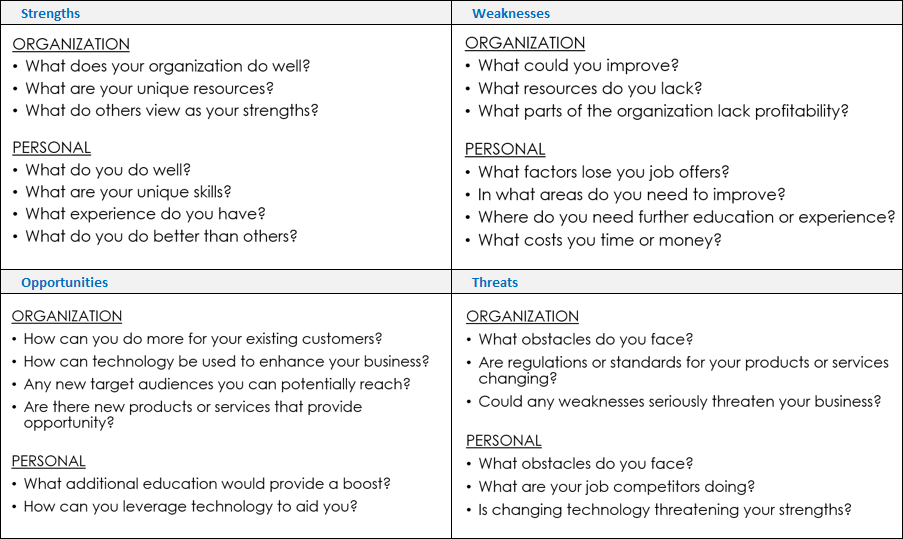